What could be meant by PES? What factors impact a good’s PES?
STARTER –
RECAP: What is PED?
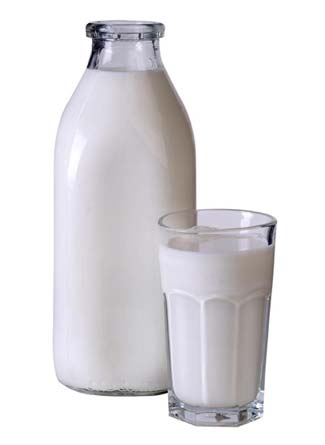 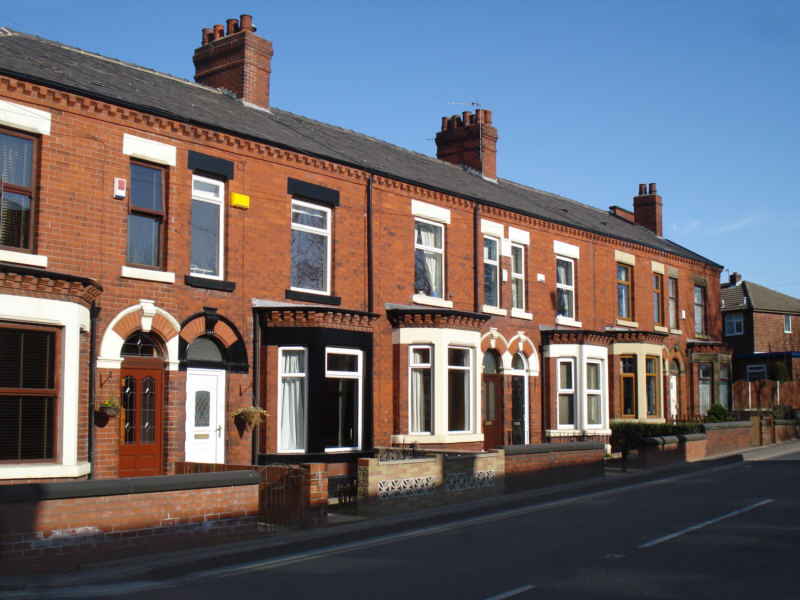 VS.
LEARNING OBJECTIVES
Lo1: Know the formula and calculation for Price Elasticity of Supply.

Lo2: Understand the meaning of ‘factor immobility’.
Lo3: Evaluate the impact of various factors which influence PES.
SPECIFICATION
1.2.5 Elasticity of supply 
a) Understanding of price elasticity of supply 
b) Use formula to calculate price elasticity of supply 
c) Interpret numerical values of price elasticity of supply: perfectly and relatively elastic, and perfectly and relatively inelastic 
d) Factors that influence price elasticity of supply 
e) The distinction between short run and long run in economics and its significance for elasticity of supply
MOVING ALONG SUPPLY CURVE
To understand PES, we need to be clear what movements along S mean.
When the price increases (P1-P2) firms will respond by supplying more (Q1-Q2). Vice versa.
This is because they see an opportunity to increase their revenue and so want to capitalise upon the situation.

This is like a factory turning their existing machinery up and making labour work over time.
P
Supply
P2
P1
0
QS
Q1
Q2
Q
MOVING ALONG SUPPLY CURVE
Price elasticity of supply is a measure of how responsive firms are to change production/supply when the price changes.
Sometimes the supply of certain products is very responsive when price changes (elastic).
Sometimes the supply of certain products is not as responsive when price changes (inelastic).
P
Supply
P2
P1
0
QS
Q1
Q2
Q
What does Price Elasticity of Supply (PES) measure?
Measures the degree of RESPONSIVENESS of supply to a given change in price.
How is PES calculated?
Percentage change in QUANTITY SUPPLIED
Percentage change in PRICE
Analysing results of PES calculations:

What is elastic?
Above 1 (>1)
What is inelastic?
Below 1 (<1)
WHY WILL PES ALWAYS BE POSITIVE?
Due to the positive relationship between price and supply.
When the change in supply is positive, so too will the change in price be positive.
When supply is negative, so too will the price be negative.

Meaning that in the formula (below) you will always be dividing a numerator by a denominator that are either both negative or both positive – meaning a positive answer.
P
Supply
P2
P1
%CHANGE in QS
%CHANGE in Price
0
Q1
Q2
Q
SUPPLY CURVES - TASK
Demonstrate an inelastic and elastic supply curve on the axes.

Indicate a price change – label P1-P2.
Indicate a quantity change – label Q1-Q2.
ELASTIC SUPPLY CURVE
A small increase in price from P1 to P2 has resulted in a proportionately greater change in quantity supplied from Q1 to Q2.

Quantity supplied is very responsive to price change.
P
Supply
P2
P1
0
Q
Q1
Q2
INELASTIC SUPPLY CURVE
Supply
An increase in price from P1 to P2 has resulted in a proportionately smaller change in the quantity supplied from Q1 to Q2.

Quantity supplied is not very responsive to price change.
P
P2
P1
0
QS
Q2
Q1
Q
WORKSHEET ANSWER
A firm’s market price increases from £1 to £1.10, and its supply increases from 10m to 12.5m. PES is:
QS increased by 2.5m, which as a % is 2.5/10 = 0.25 = +25%
Price change is 10p, which is 10% increase.

So… 25%/10% 

PES = 2.5 
2.5 = Elastic
WORKSHEET ANSWER
PES is 2.0 for CDs and the firm supplied 4,000 when the price was £30. 
If the price increased from £30 to £36, what will be the new QS?
Price increases by 6, therefore as a % 6/30 = 0.2 = 20%
?/20% = 2
40 = % change in QS
We know that the QS will increase, because price has increased – law of supply.
Therefore new Q = 4000 * 1.4 = 5,600
S
Price
This product has a supply curve which is fixed in the short-term.
P2
Housing in the short-run or a stadium’scapacity.

Known as perfectly inelastic supply.
P1
0
Quantity
Q1
This product which can immediately respond to any given price change.

‘Theoretical benchmark’ and unlikely to be a real good.
Perfectly elastic supply.
Price
S
P1
0
Q2
Q1
Quantity
PAST PAPER PES
MULTIPLE CHOICE
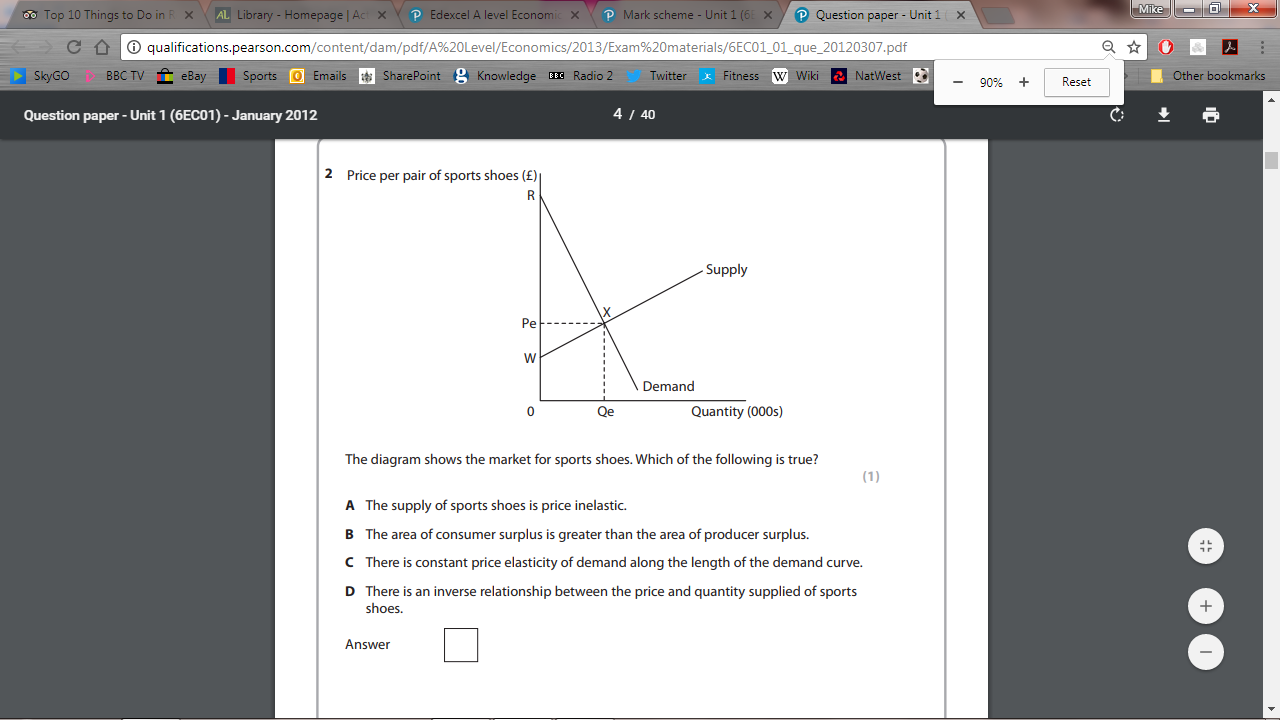 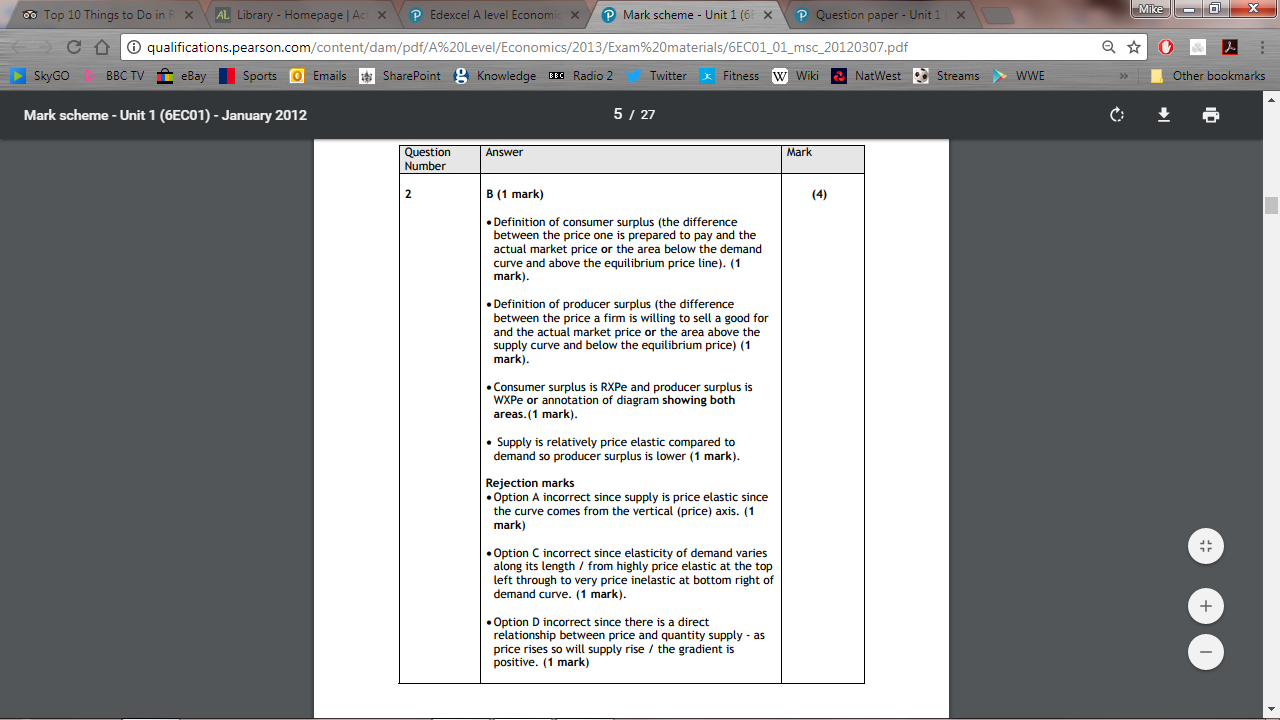 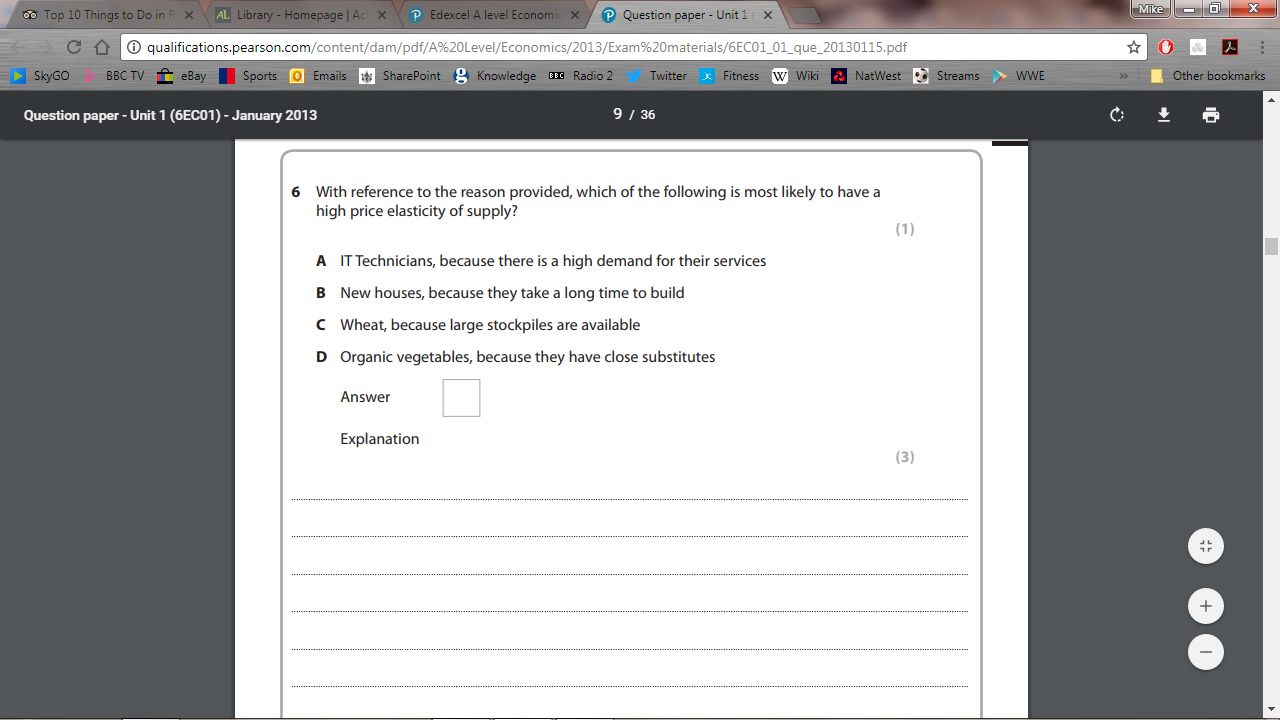 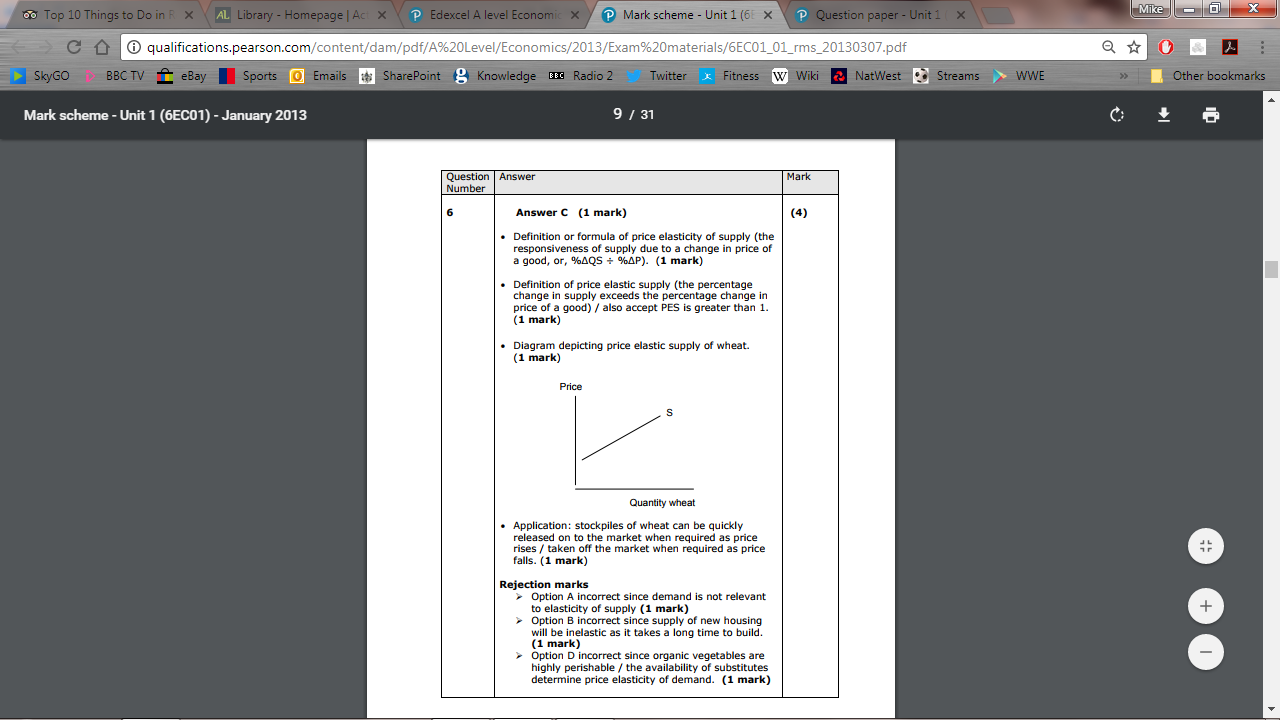 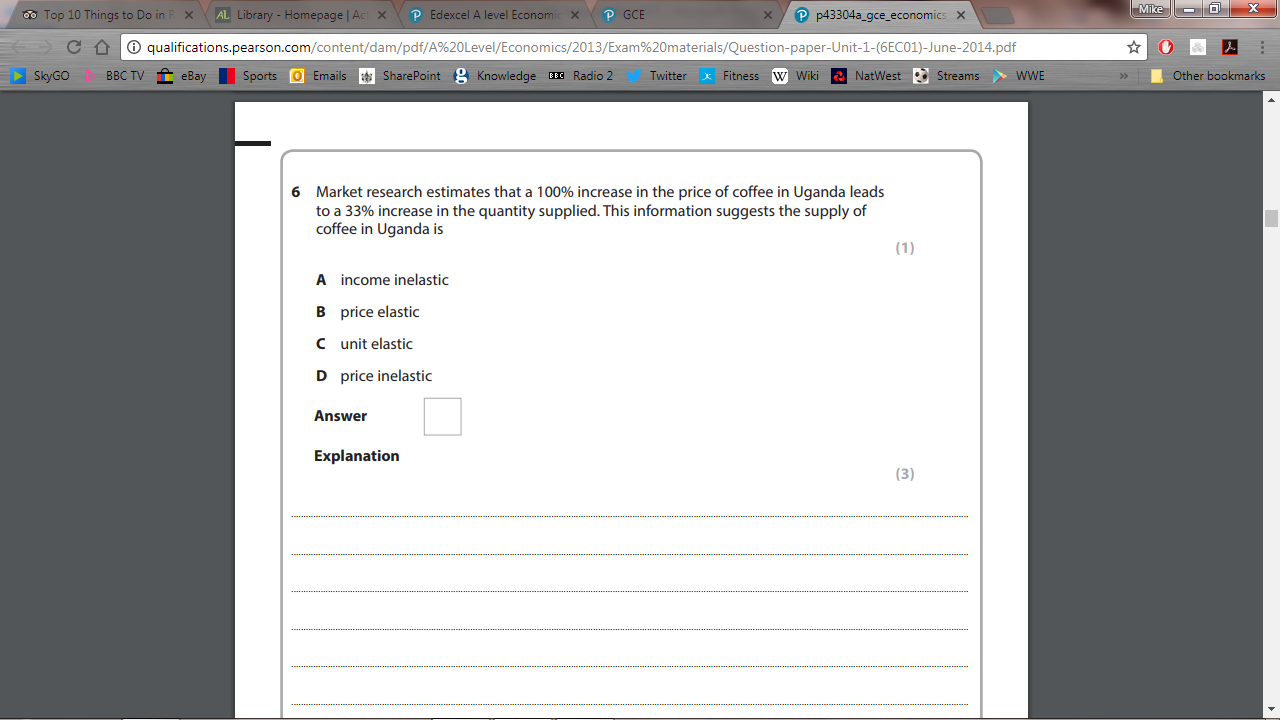 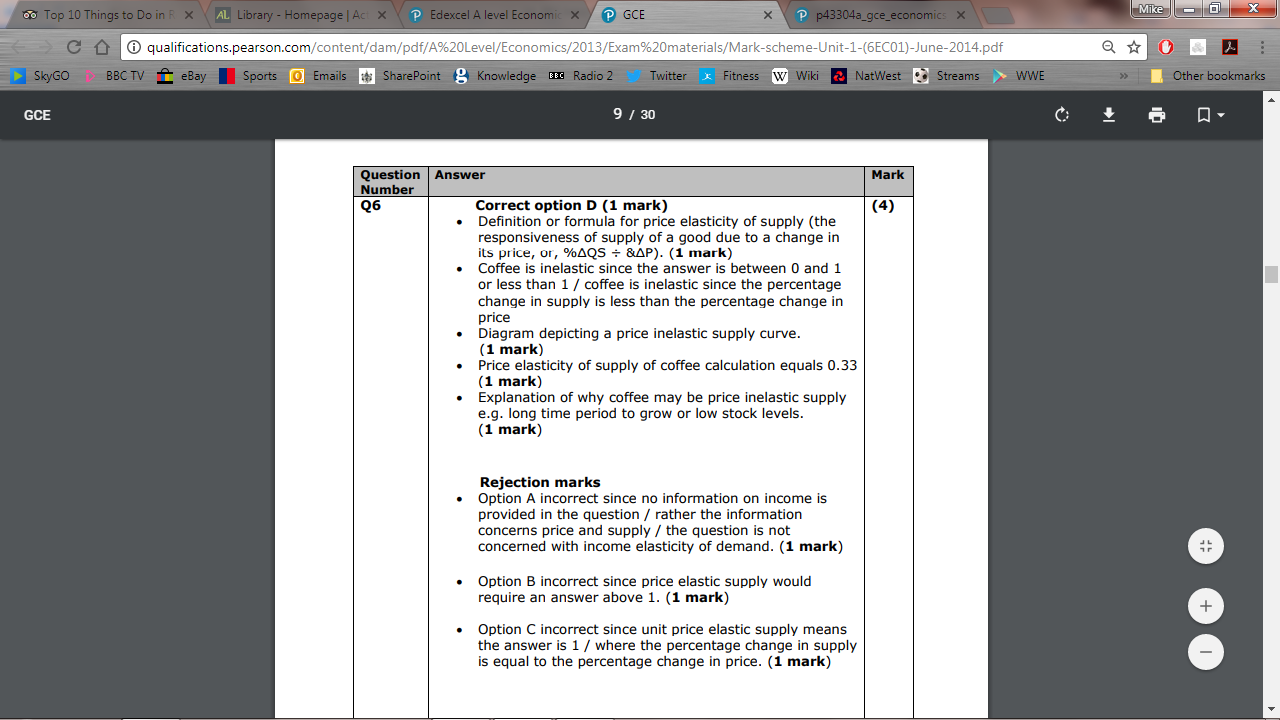 Factor Immobility Questions
This topic is re-visited in future lessons, so only an awareness is necessary at this stage.
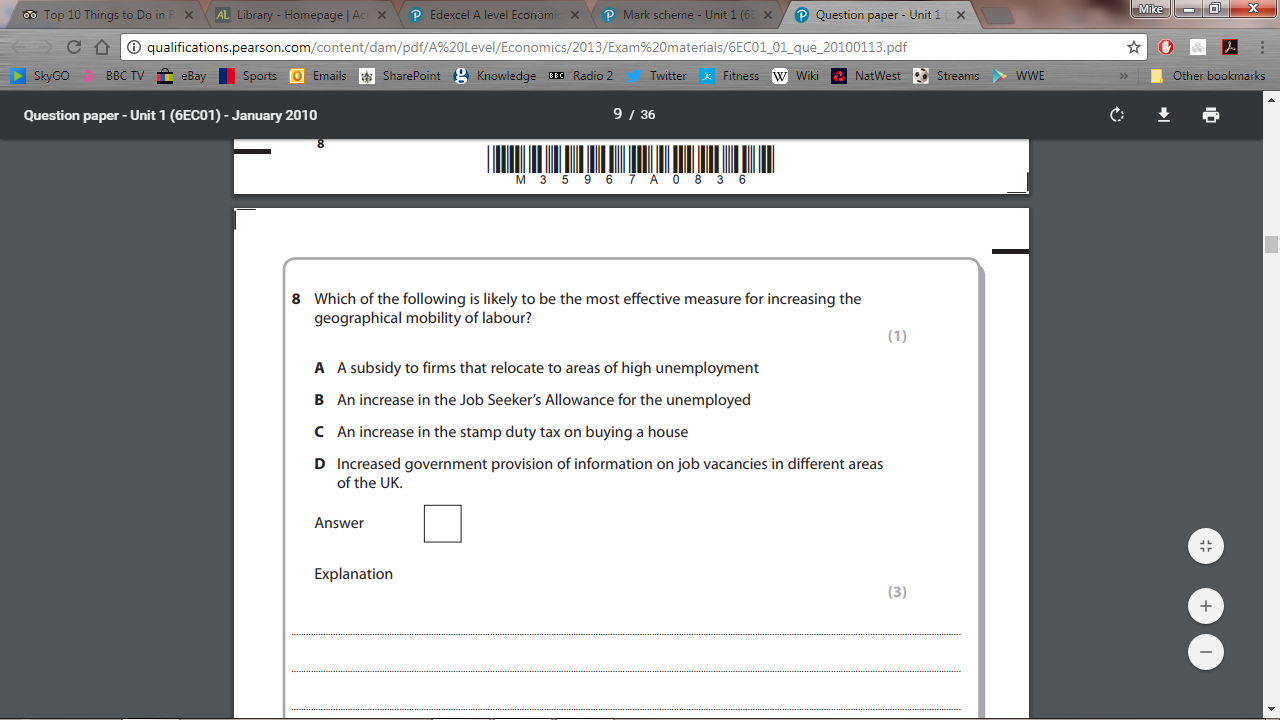 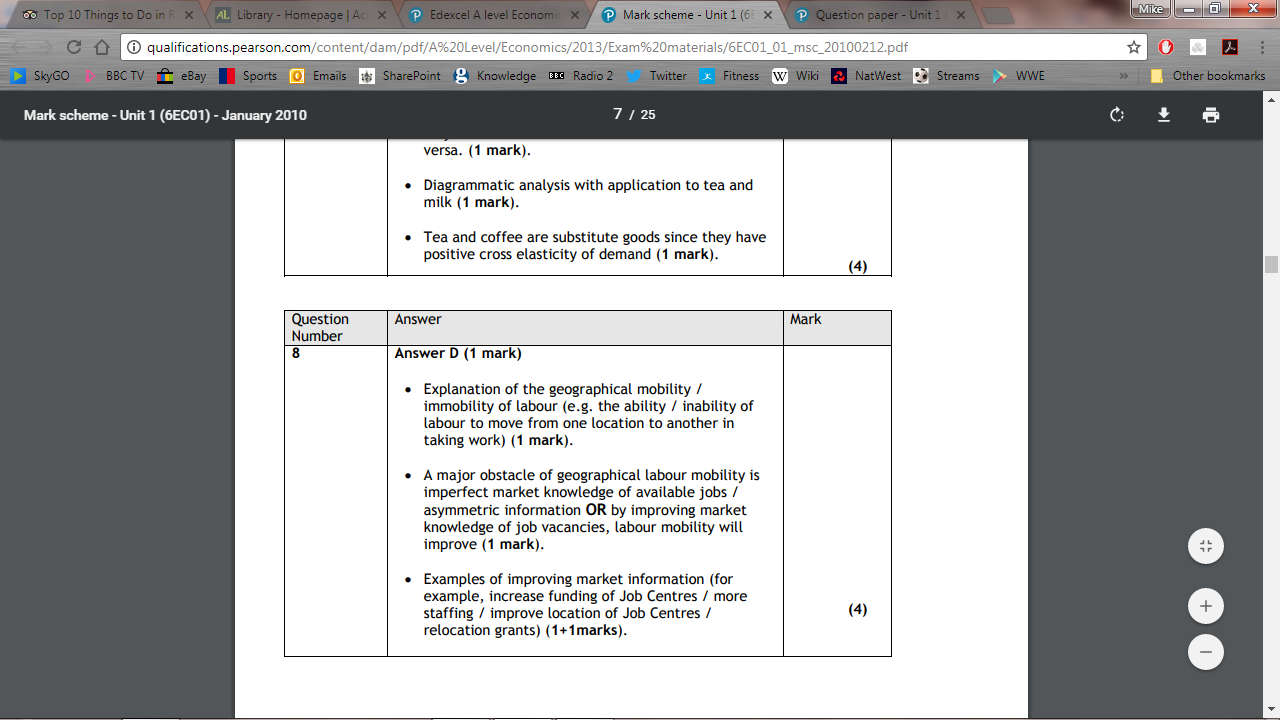 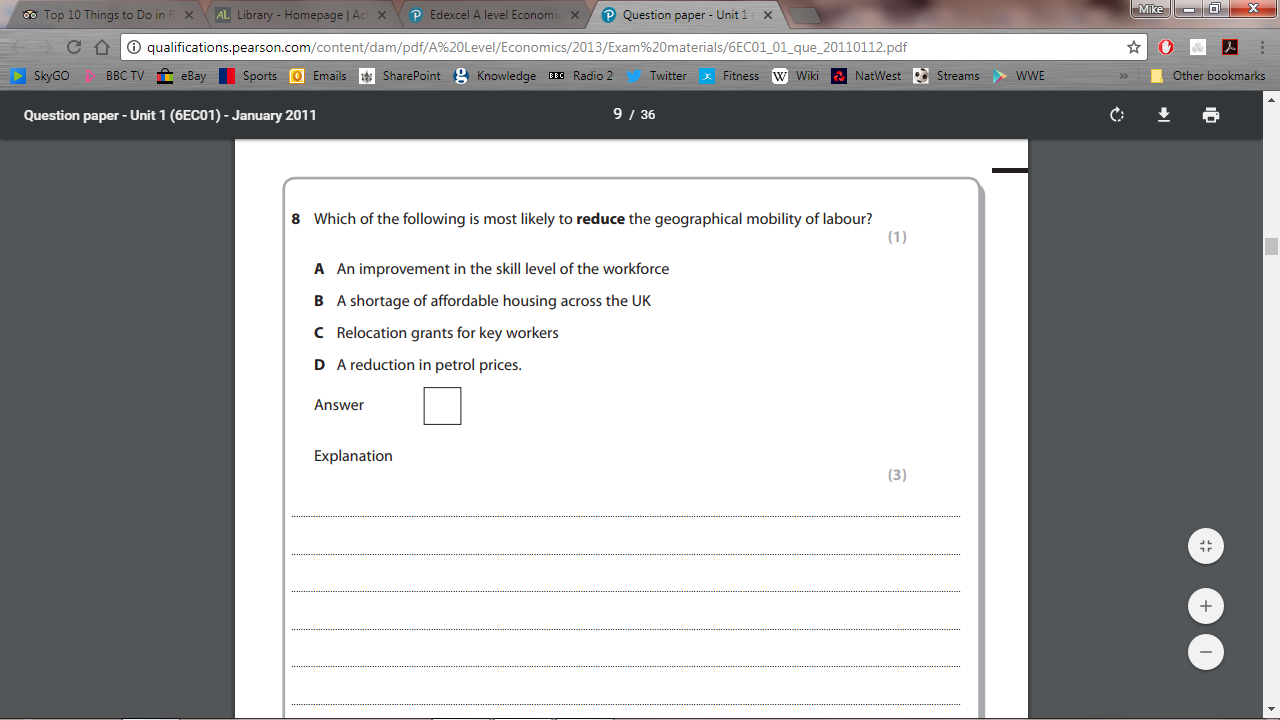 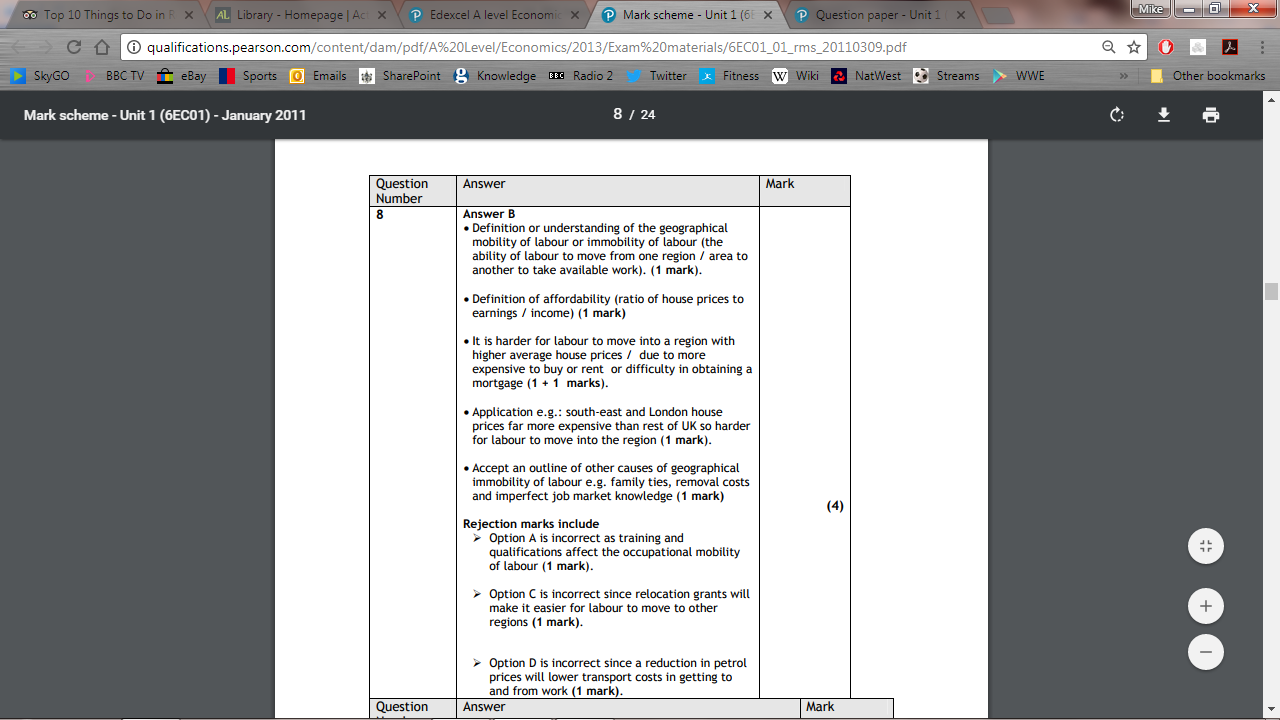 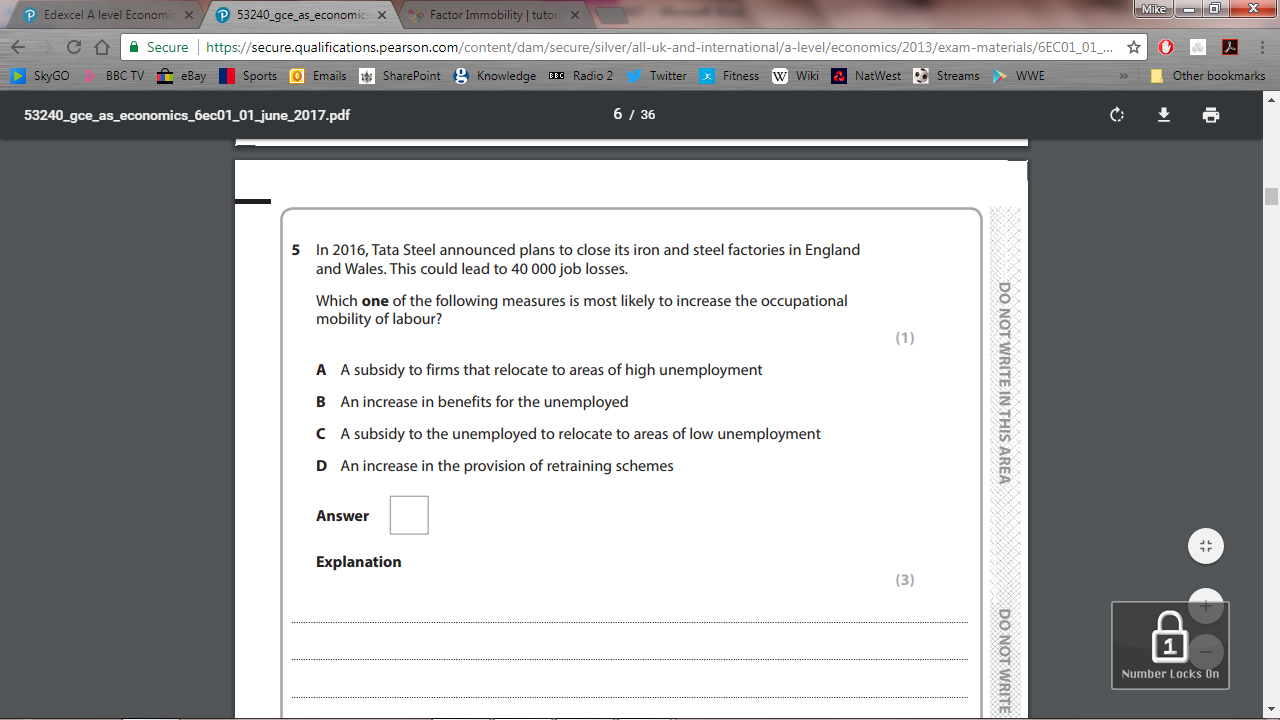 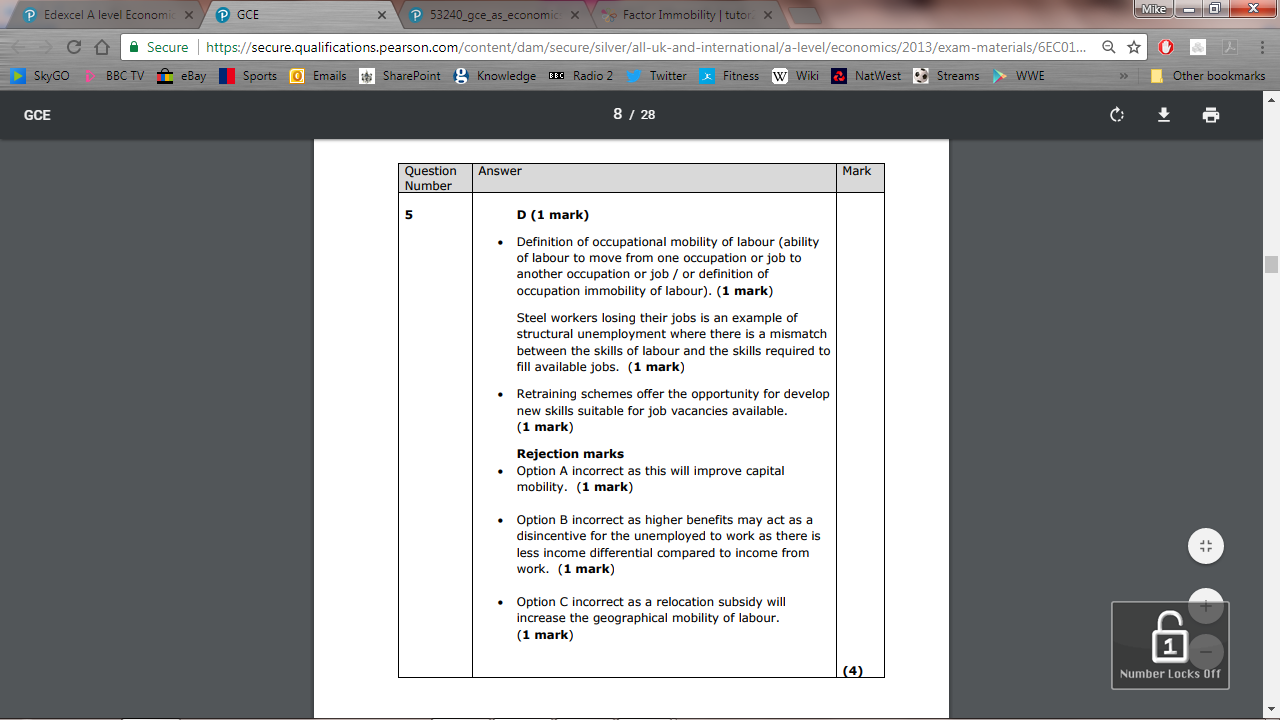 PES FACTORS
Answer the questions in the table.
Are the factors of production readily available: availability of the factors of supply will alter the PES. For example, bread requires farmers (labour), flour (land) and tractors (capital) to produce it. If there is a shortage or difficult obtaining any of these, then this will mean that the PES of bread becomes inelastic as it is more difficult for supply to respond when price changes. This is known as factor immobility.
Production time: if there is a crop failure of a product like wheat, it will take until next year to increase supply again, regardless of the price of wheat in the short-term. Products which are more complicated to produce are more inelastic, therefore a product which is easy to produce and does not take very long would be elastic, whereas a complex product would take longer to produce and so would be inelastic.
Ability to hold stock: Large stocks of wheat are can be held and released in response to an increase in prices – making it elastic. However, some perishable items are difficult to stock so many food items would be PES inelastic – indeed large stocks of ice cream is expensive to store, as it requires freezers to stop the product from melting. Large items such as planes and ships are very difficult to store, just trying to stockpile a 75m long Boeing 747 is going to be both expensive (in terms of paying for storage) and impractical – making them PES inelastic. Smaller items can be stacked on top of each other and kept in large warehouses, so would be PES elastic.
Ability to switch production: If producers are easily able to switch their production from one process (good A) to another (good B), then the PES for good B is likely to be elastic – as producers can quickly respond and switch to the production of good B following a price rise. For example, if producers wanted to switch from producing cars to producing vans, then this could be easily achieved as the production processes are similar and so in this example of the PES of vans would be elastic. However, switching from producing carrots to vans would be difficult and so PES inelastic.
Factor Immobility: When the factors of production are available, but not easily accessible to the firm(s) that requires them and where they are need in the economy, this is called factor immobility – for example, if the flour (land) was 1,000 miles away, this makes the supply of bread less responsive to price changes, as a the bread producer would have difficulties getting the flour quickly to make the bread. Similarly if the firm was located in an area with high house prices, then labour would have trouble relocating (for example, Wales to London) to take a job producing the bread – hence why many firms locate themselves near universities.
Spare capacity: If the firm has spare capacity, in terms of production capabilities, then they are more able to increase supply in response to an increase in price. The more spare capacity there is, the less constraint this places on increasing supply in respond to price rises. For example, if a firm has a factory that can produce 1,000 products when operating at 100% capacity, but is only currently producing 500 products (50% capacity), then if the price went up the firm could respond quickly – so the PES would be elastic. However, if a different factory was producing at 90% capacity, then they could only respond slightly to a change in price – therefore PES would be inelastic.
FACTOR IMMOBILITY
Factor Immobility is an economic term which therefore underlines the circumstances under which land, labour, capital and enterprise are prevented from moving from one area of the economy to another where they are required. 
Two main types are occupational and geographical.
This is discussed in more detail later on and is used in topics other than PES.
Time – short-run and long-run: The shorter the time period, the more difficult it is for firms to respond to price changes. So in the short term, supply is likely to be more price inelastic than in the long-term. 

This idea of short-term and long-term can influence many of the factors previously discussed. For example:

Capacity of a firm is likely to be smaller in the short-run and larger in the long-run as firms invest in larger machinery and factories.

In the long-run, firms are more likely to have built up a supply of stock and so this would make PES more elastic.
RECAP Sheet
Answer the following…

What does PES mean? (Not just what it stands for.)
What is the formula for PES?
Provide an example of a good with an inelastic PES.
Provide an example of a good with an elastic PES.
What factors might impact upon the PES of a good?